Chủ đề 4 – Thực hiện nội quy trường, lớp
Bài 13
Giữ gìn tài sản trường, lớp
Ban biên tập AES
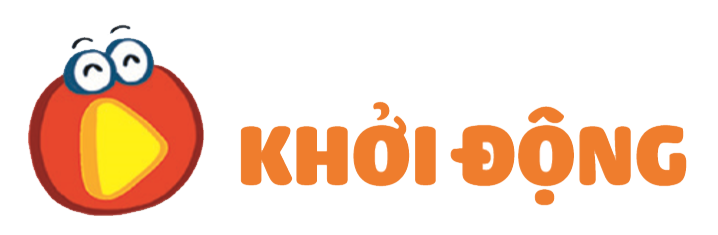 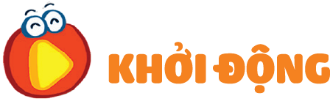 Em yêu trường em
Sáng tác: Hoàng Vân
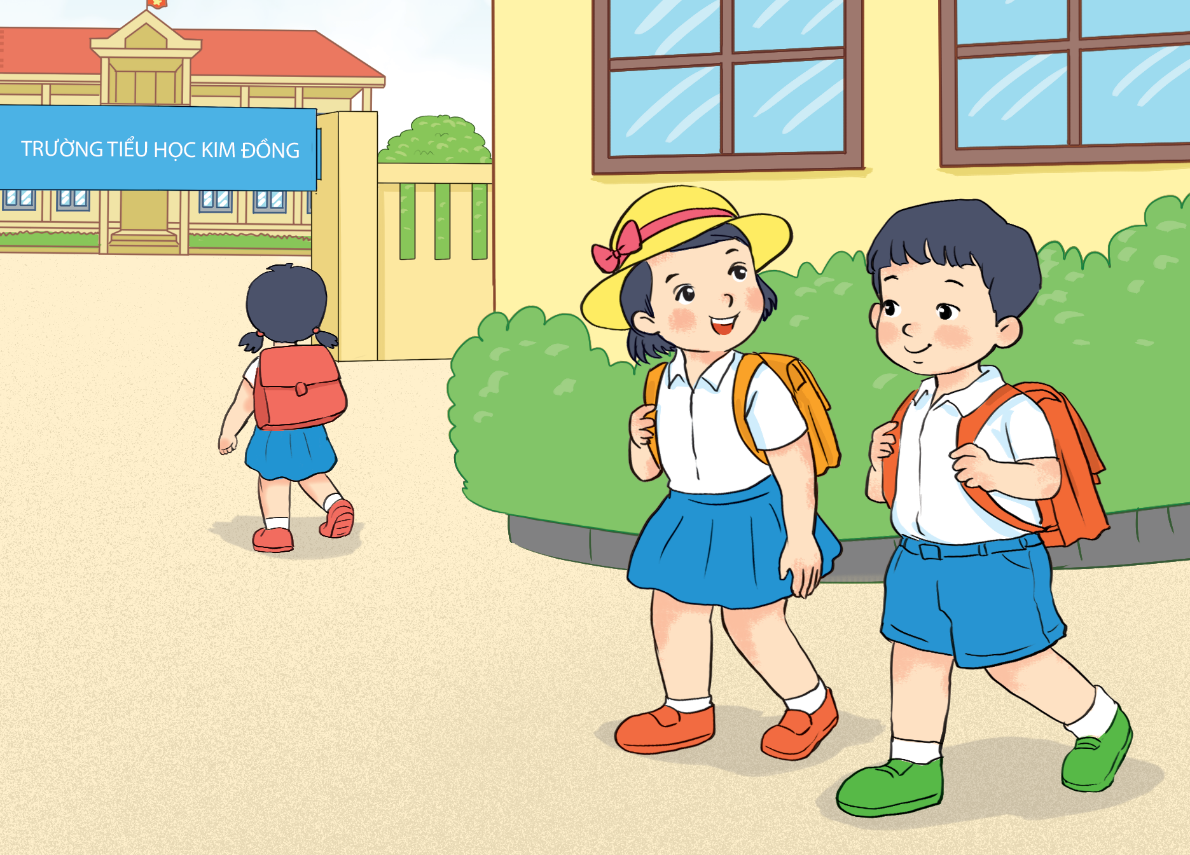 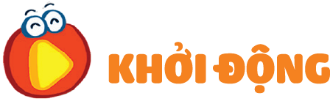 Bài hát nói về điều gì?
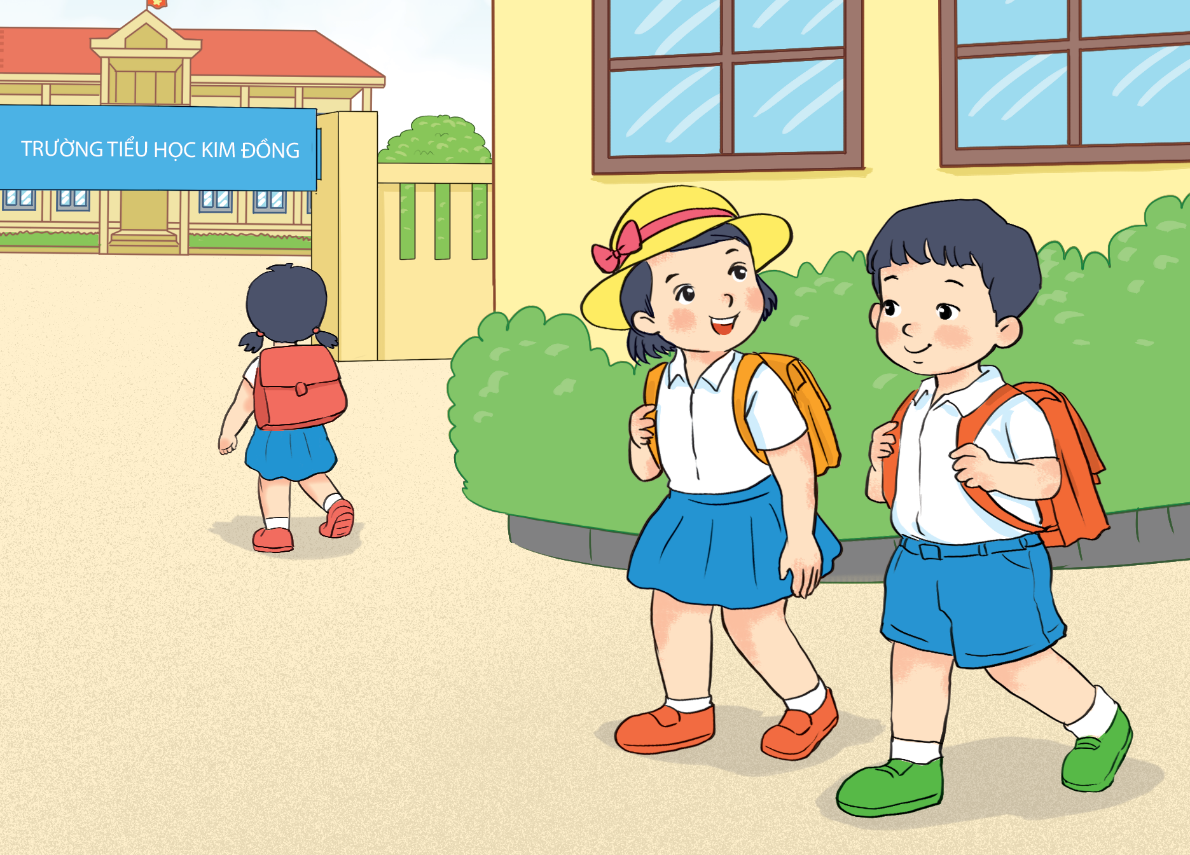 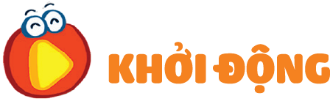 Chúng ta phải cùng nhau giữ gìn tài sản của trường, lớp
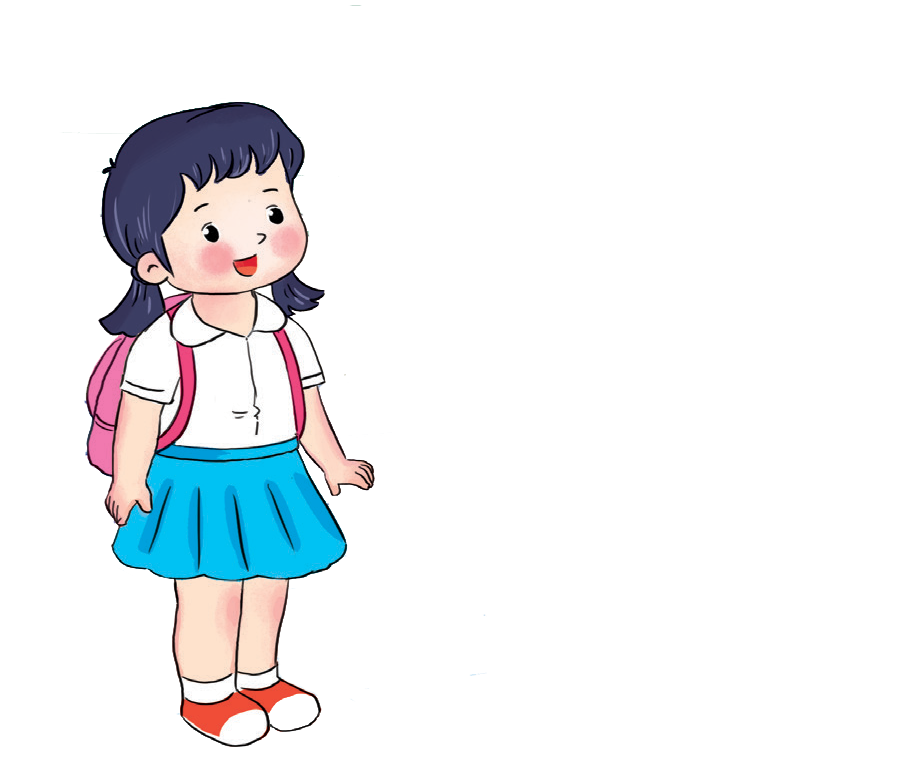 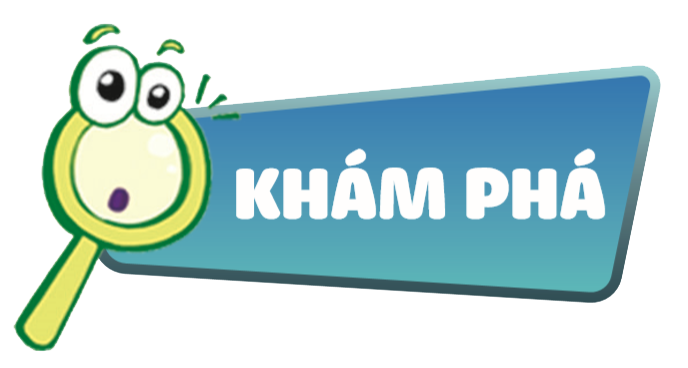 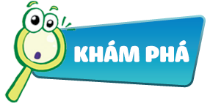 Em hãy nhận xét về hành vi của các bạn trong tranh.
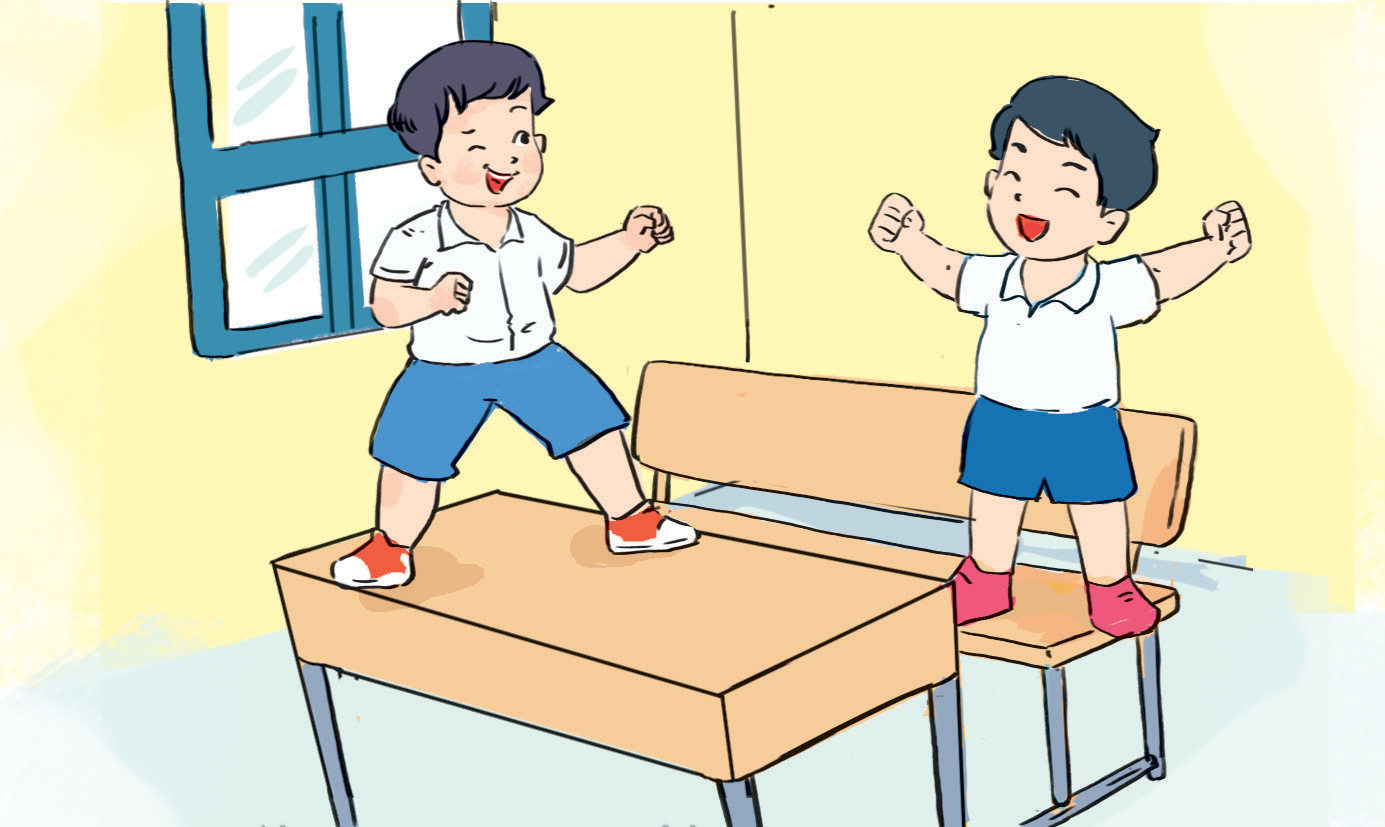 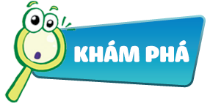 Em hãy nhận xét về hành vi của các bạn trong tranh.
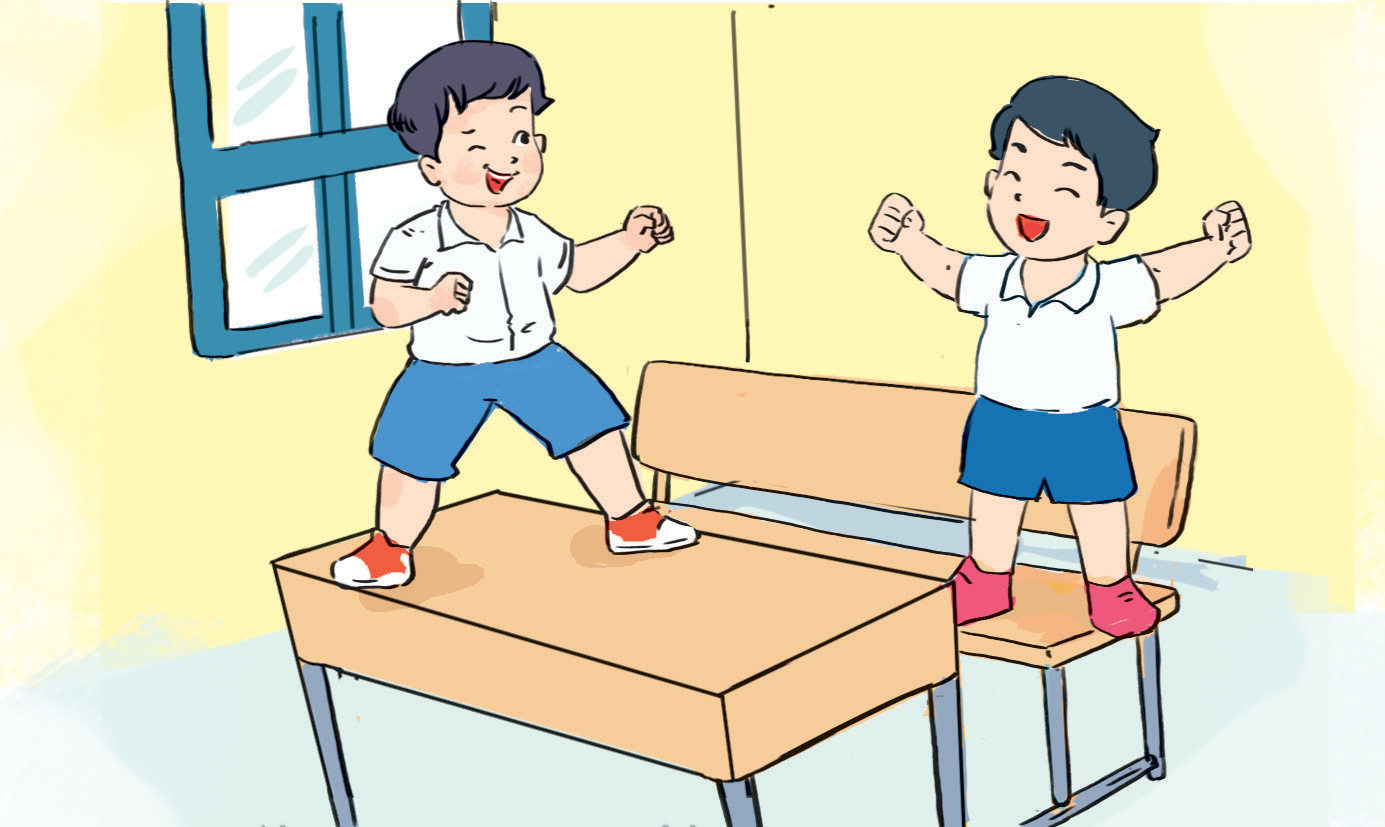 Vì sao em cần giữ gìn tài sản của trường, lớp?
Em cần làm gì để giữ gìn tài sản trường, lớp?
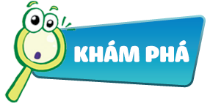 Bạn đừng làm thế!
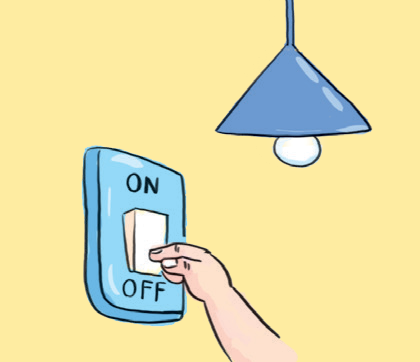 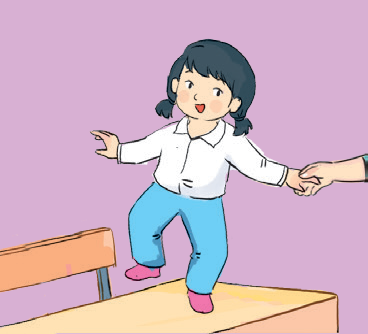 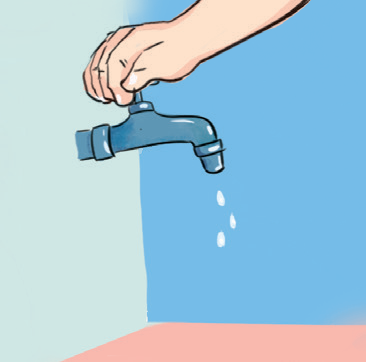 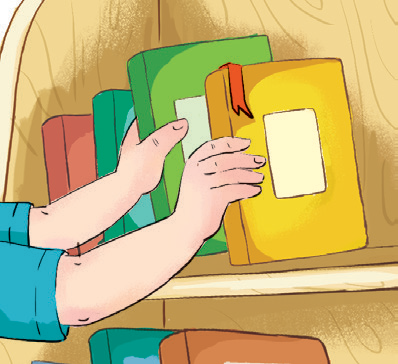 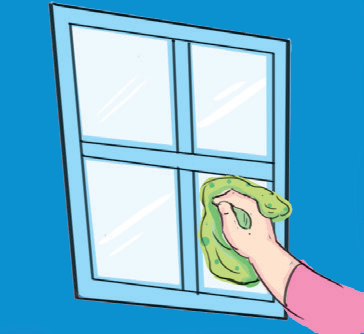 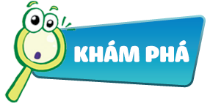 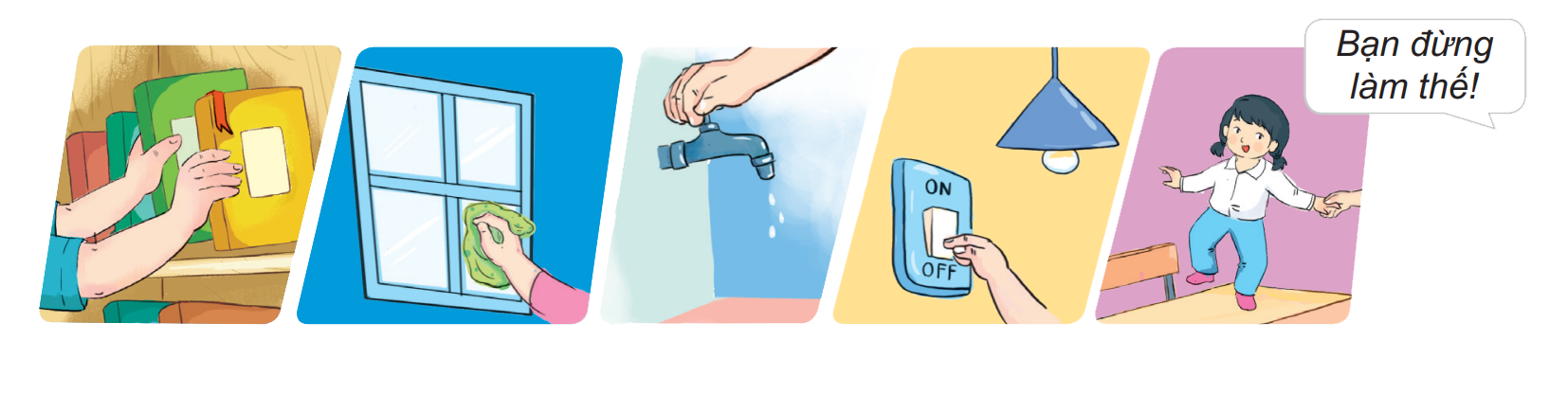 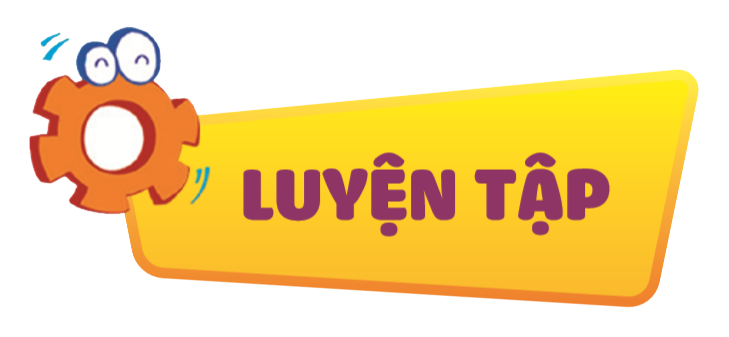 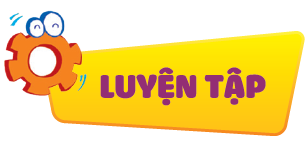 Em đồng tình hoặc không đồng tình với việc làm nào? 
Vì sao?
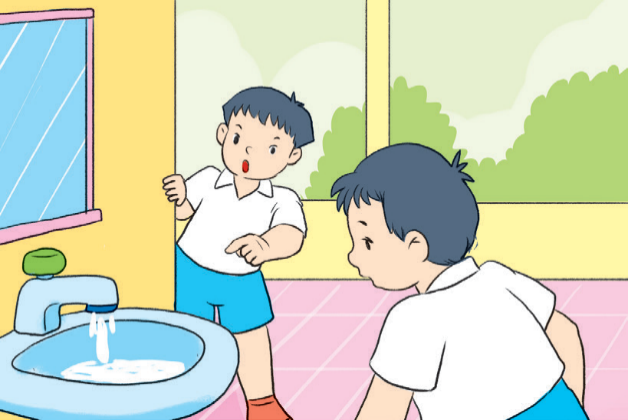 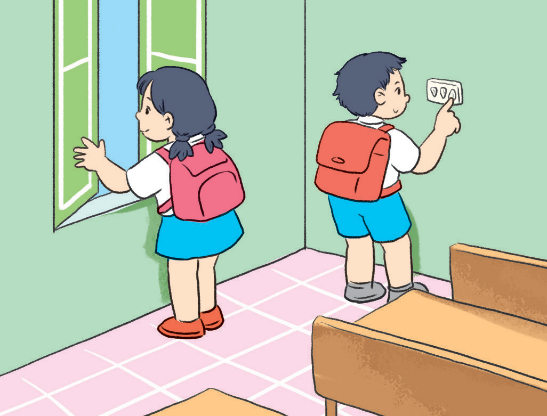 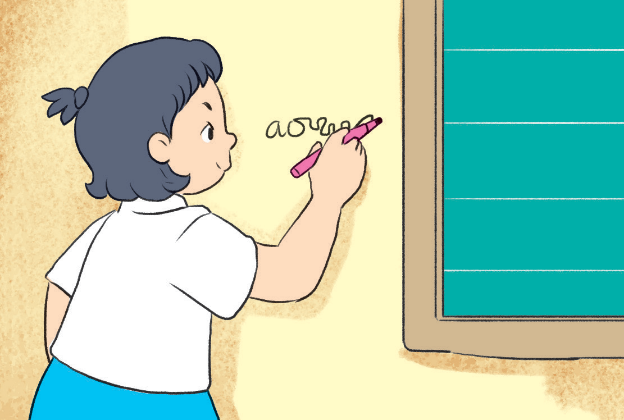 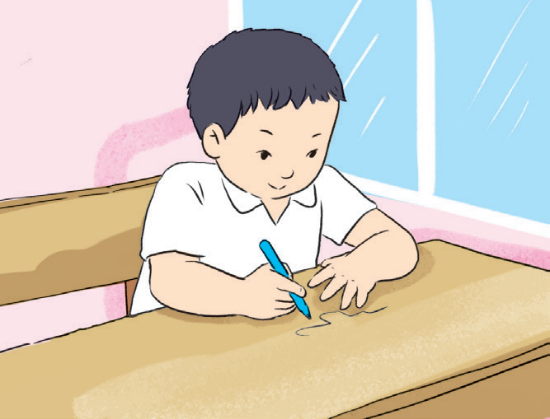 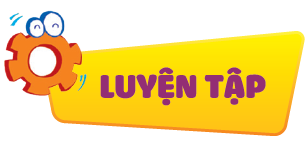 Những việc em nên làm để giữ gìn tài sản trường, lớp.
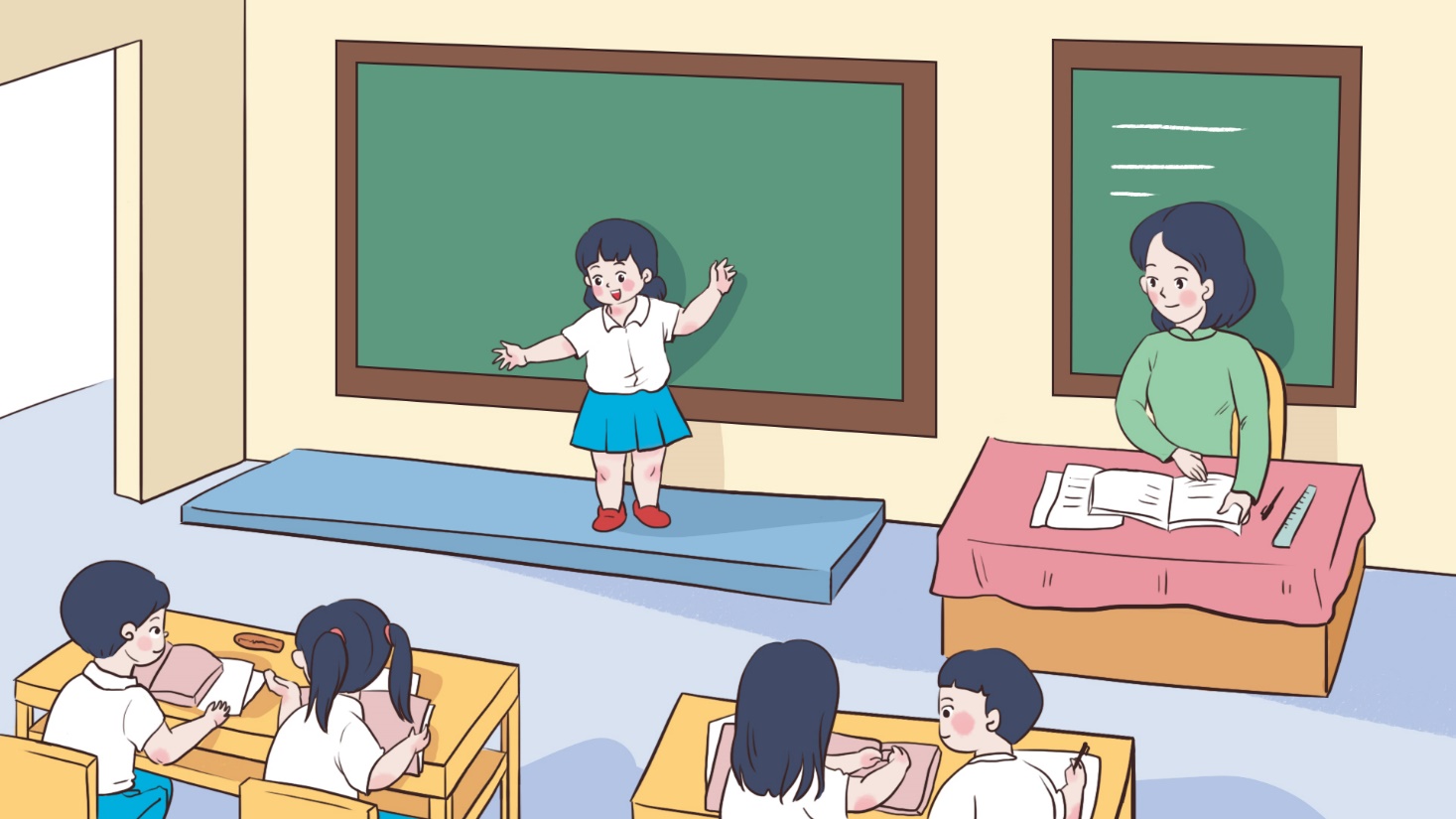 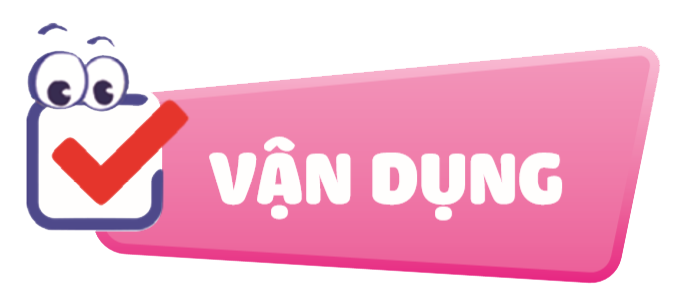 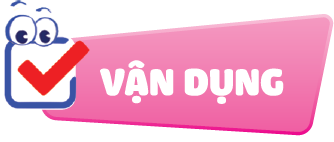 Em sẽ làm gì khi thấy một bạn đang hái hoa trong vườn trường?
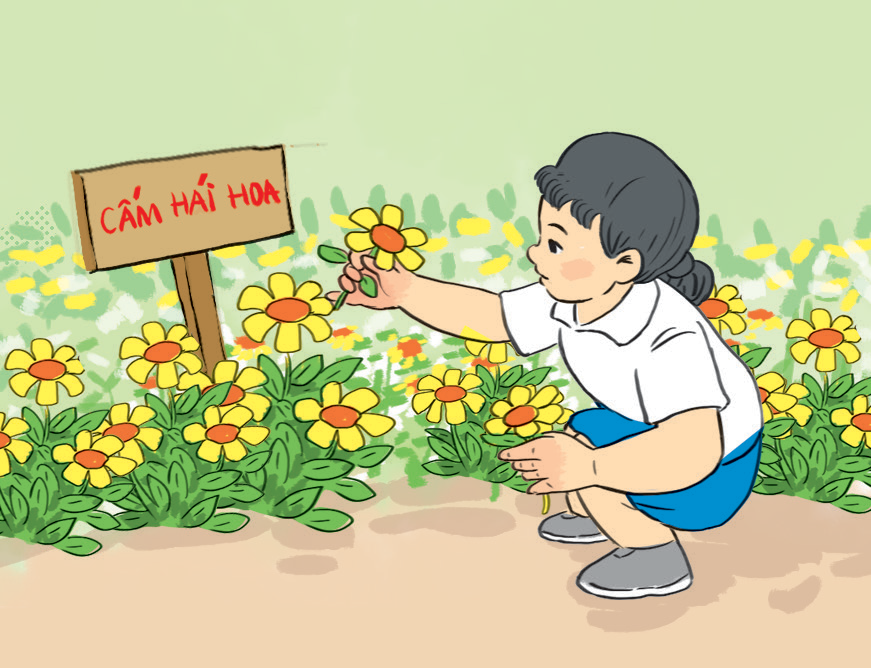 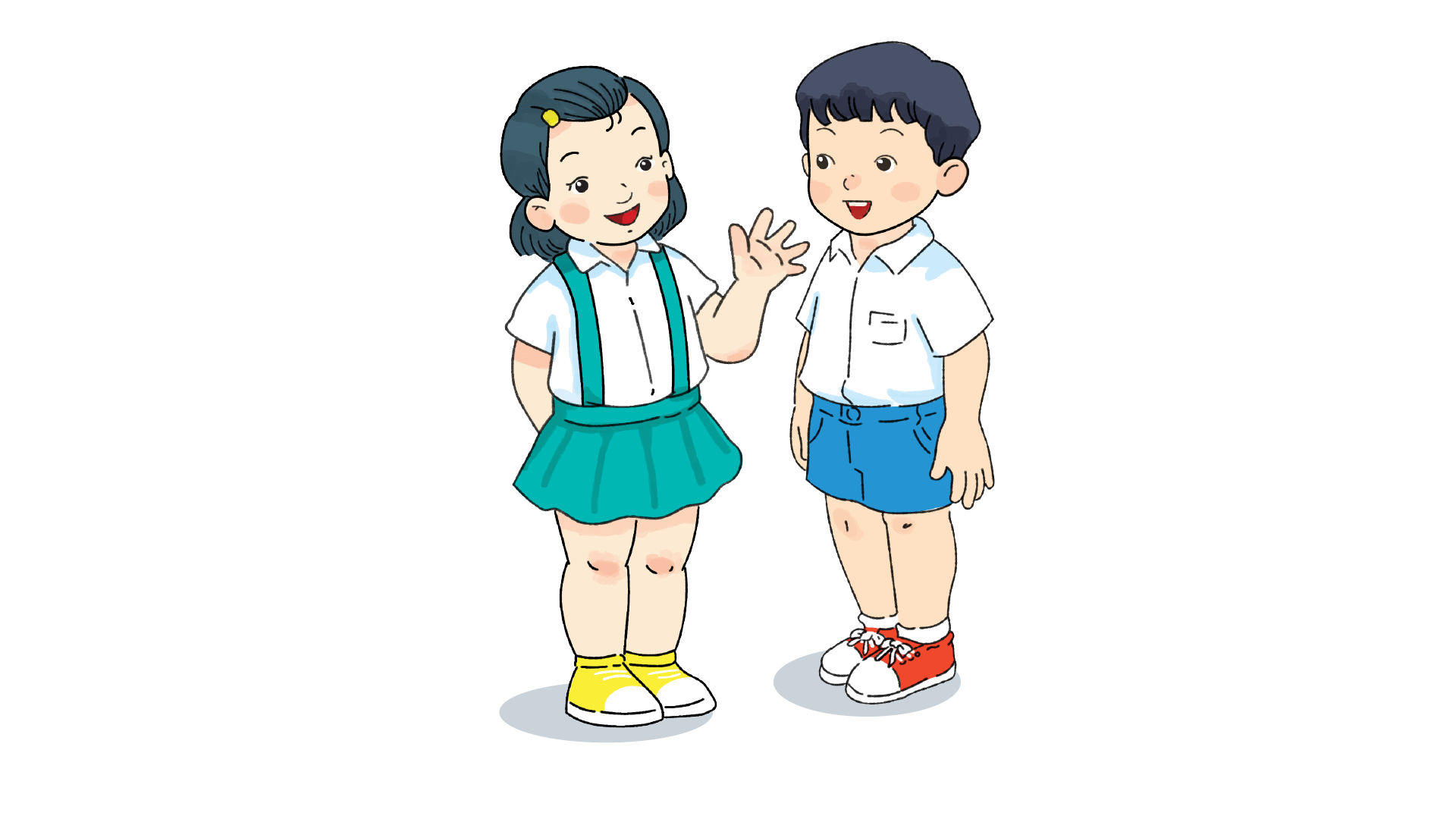 Tài sản chung của trường
Ta cùng nhau gìn giữ.
KÍNH CHÚC CÁC THẦY CÔ GIÁO 
VÀ CÁC CON HỌC SINH 
LUÔN MẠNH KHỎE, HẠNH PHÚC
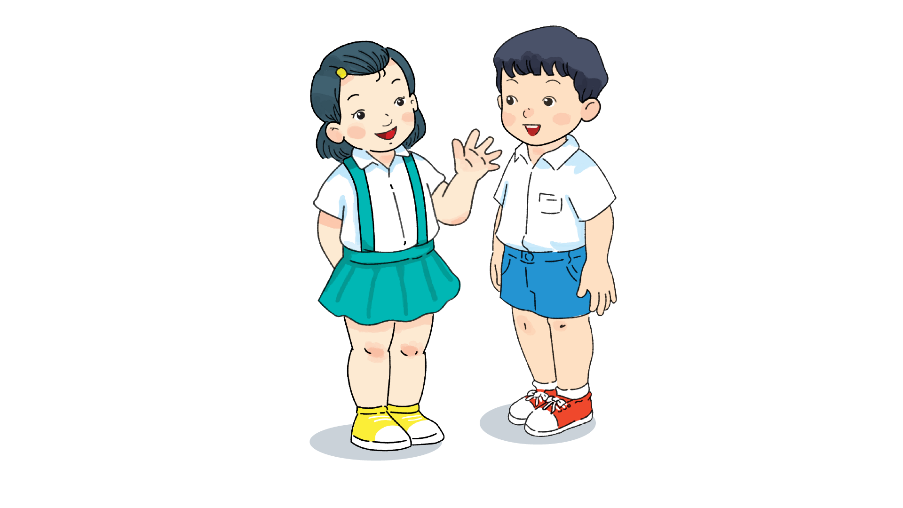